Достопримечательности г.Слободского
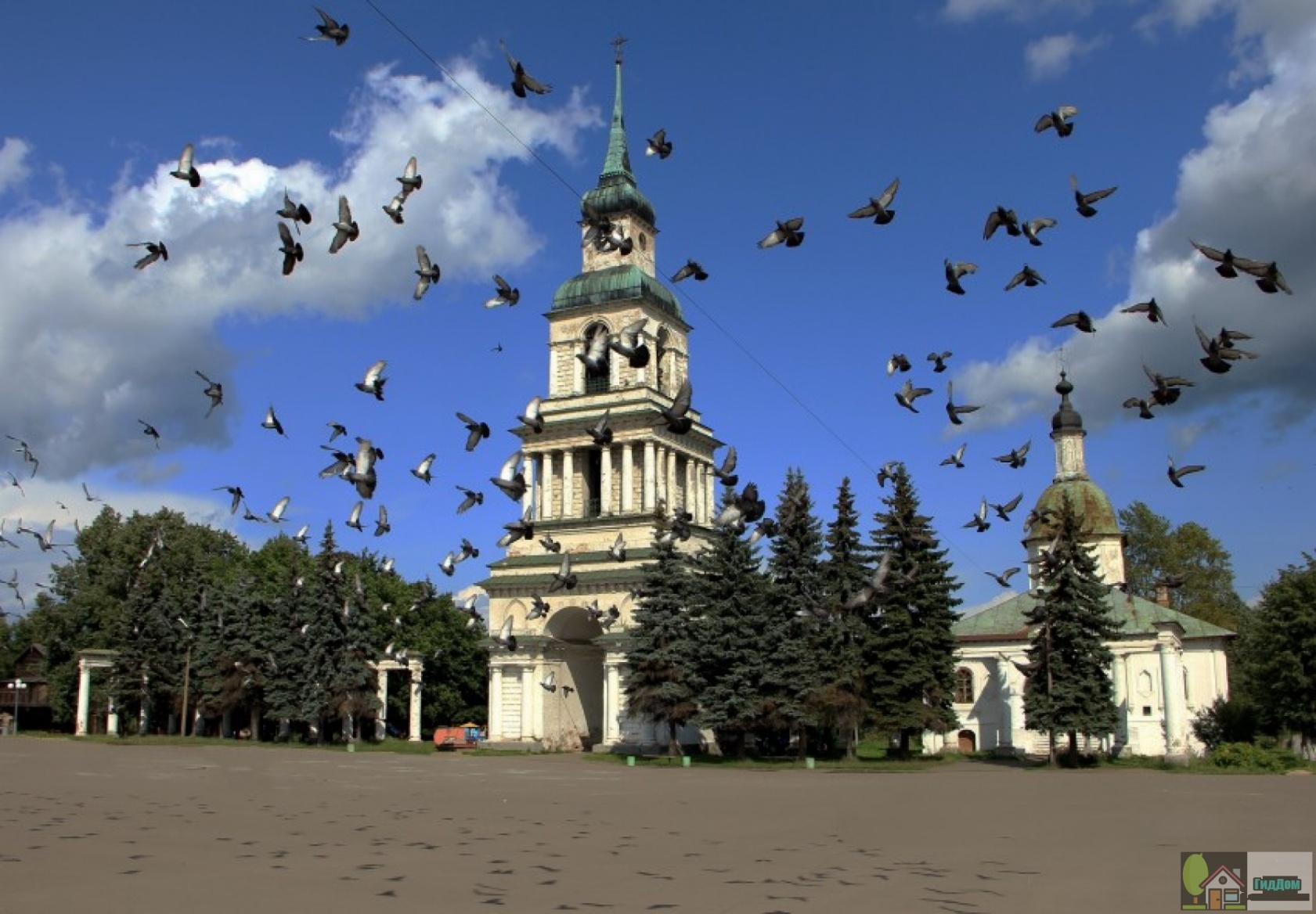 Слободской – один из русских городов, сохранивших свою красоту. 
Датой основания города считается 
1505 год.
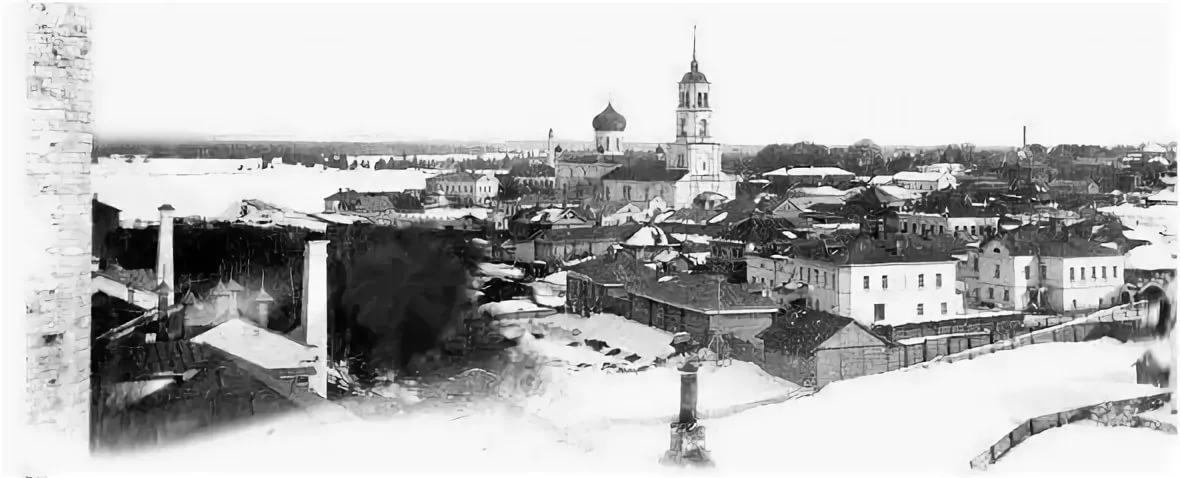 В Слободском находятся памятники федерального значения.Среди них:
Троицкая церковь с кладбищенс-кими воротами.
 В начале 20-века ворота и храм были объединены в единое целое.
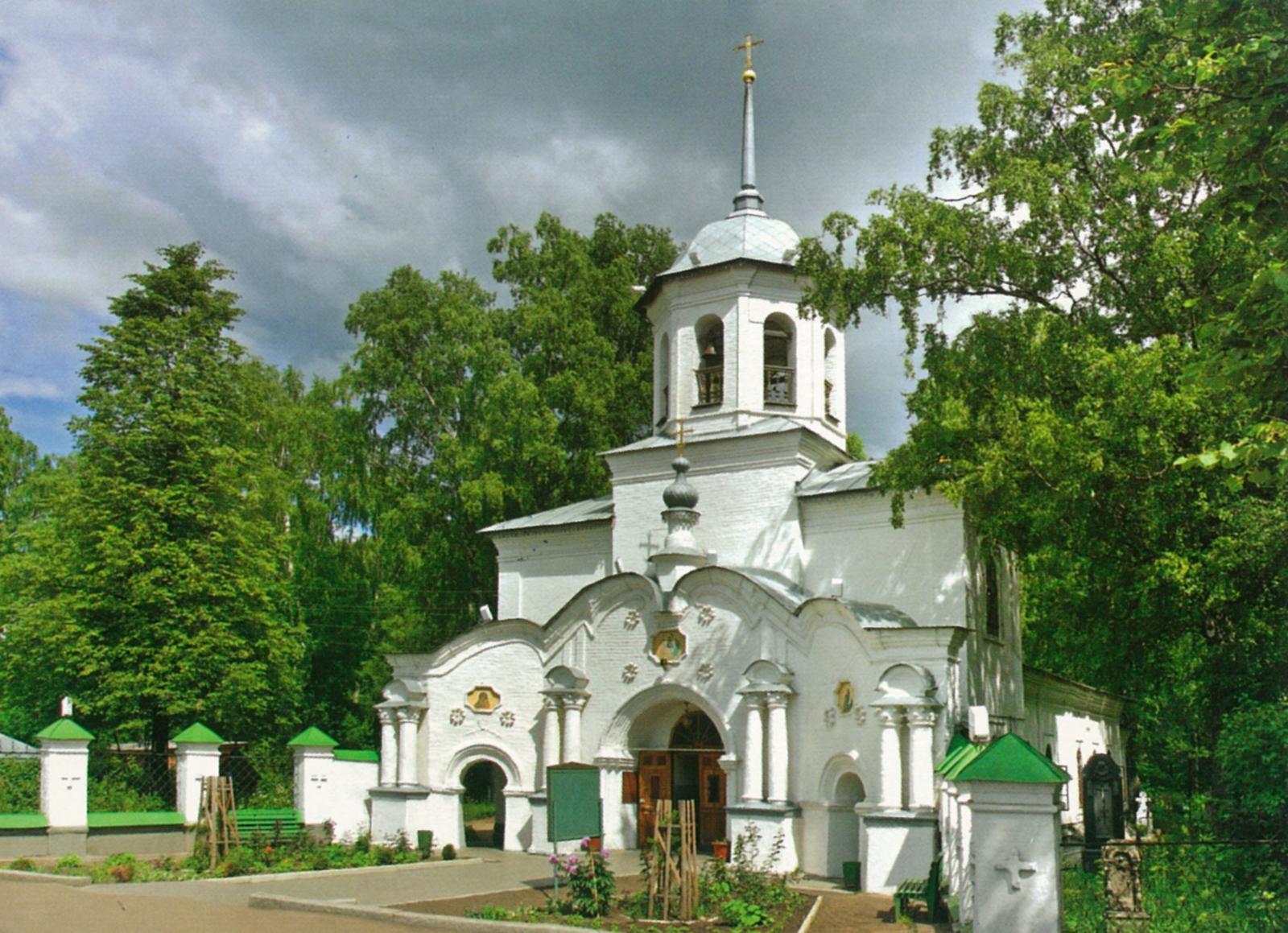 Часовня-ротонда Иоанна Предтечи,
 1858 г.
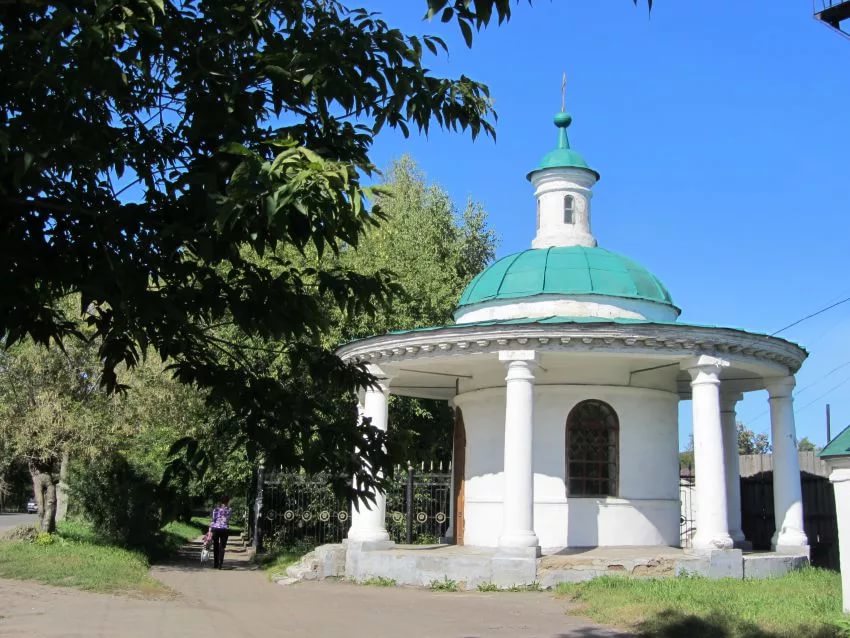 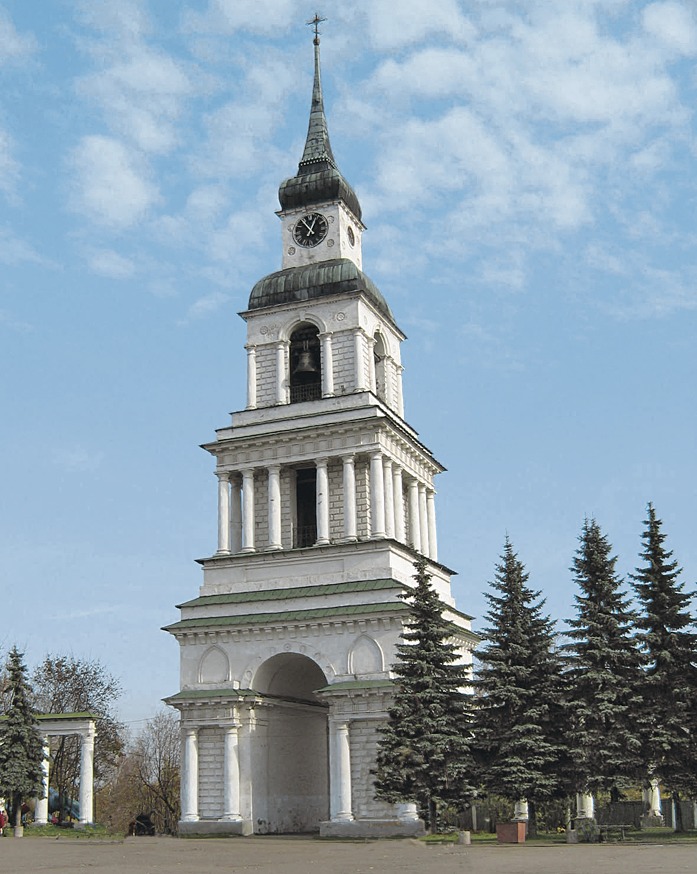 Туристическим центром города является колокольня   Спасо-Преображенской церкви. 
     Именно на ней в 1851 году крепостной мастер Рысев воздвиг знаменитые куранты.
Церковь Благовещения,  1784 год.
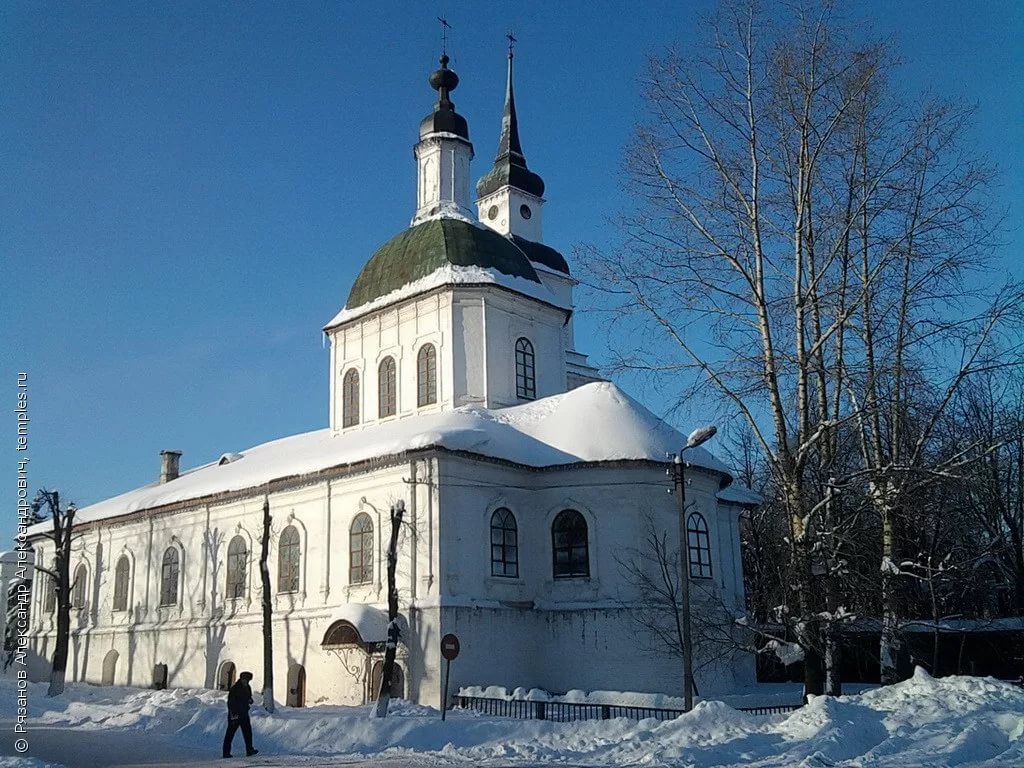 Церковь Екатерининская, 1699 г.
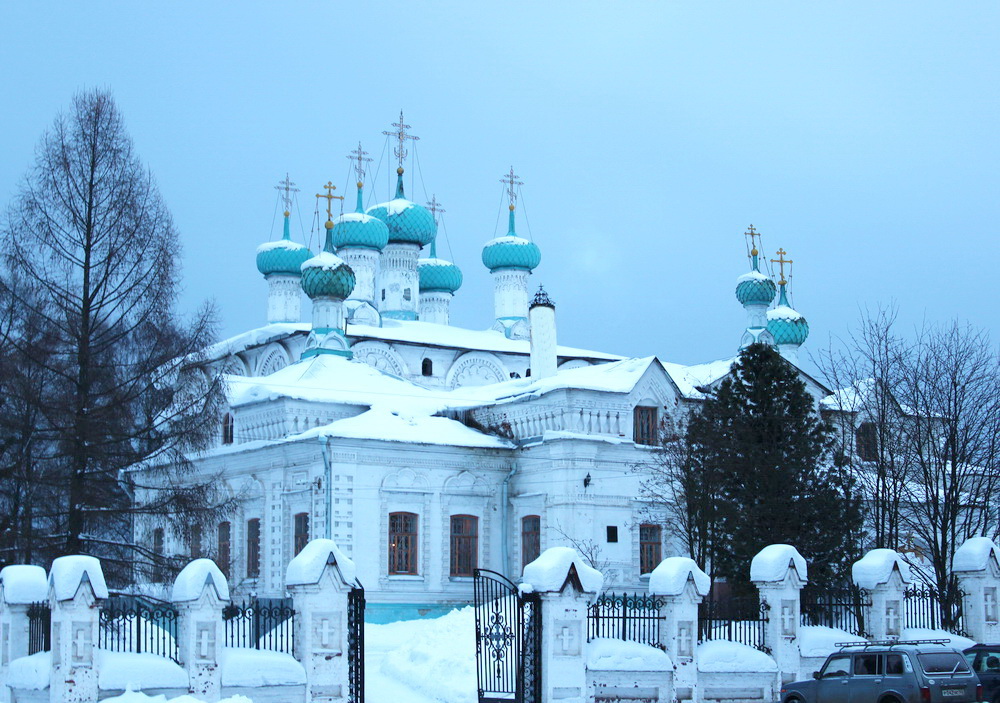 Христорождественский монастырь
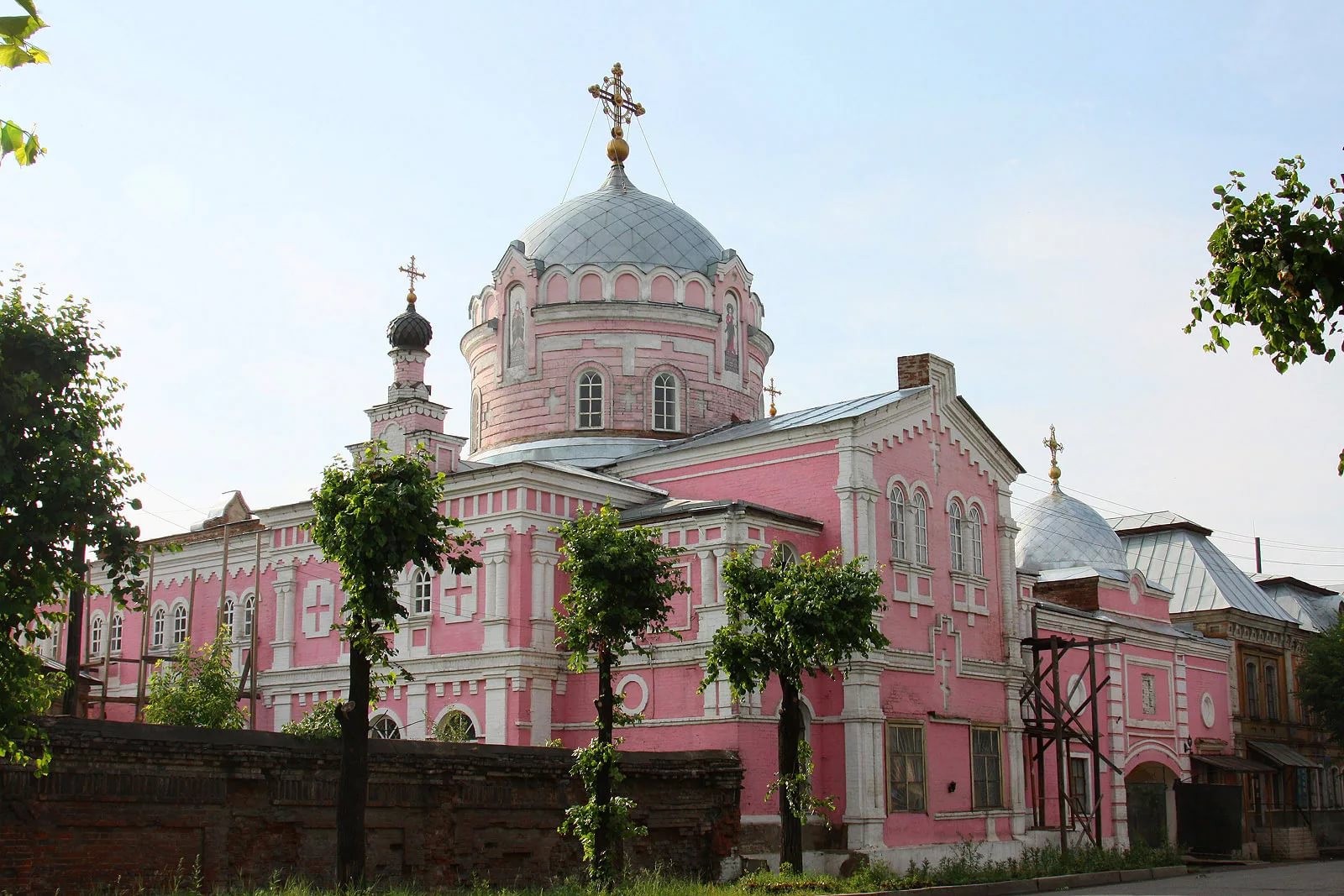 Часовня Михаила Архангела 1610 года постройки считается самым древним зданием на территории всей Кировской области. Башня с часовней построена без пилы и гвоздей, срублена 
Трифоном Вятским.
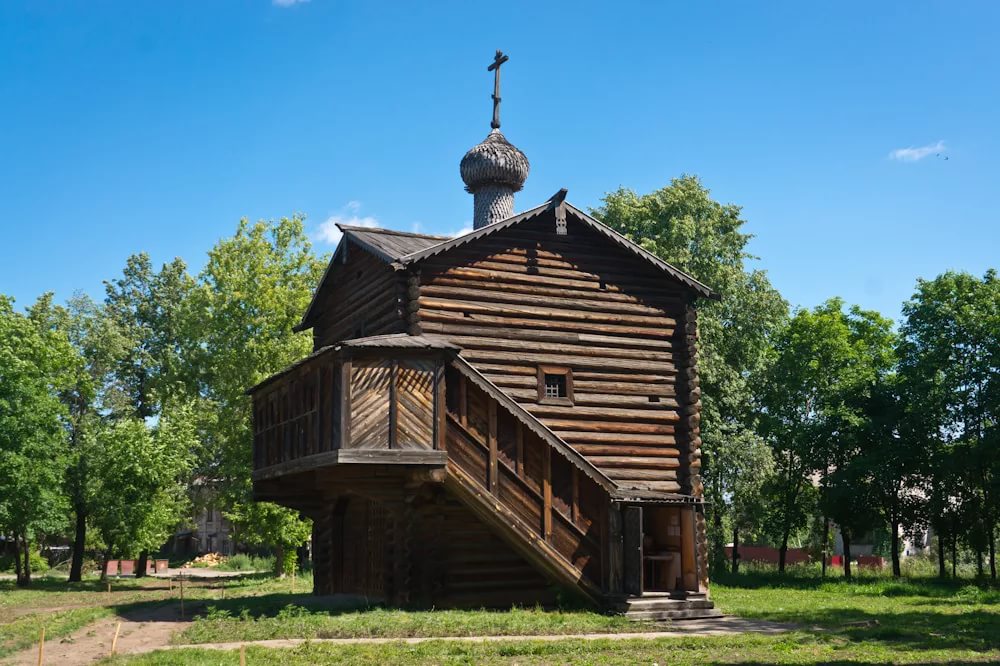 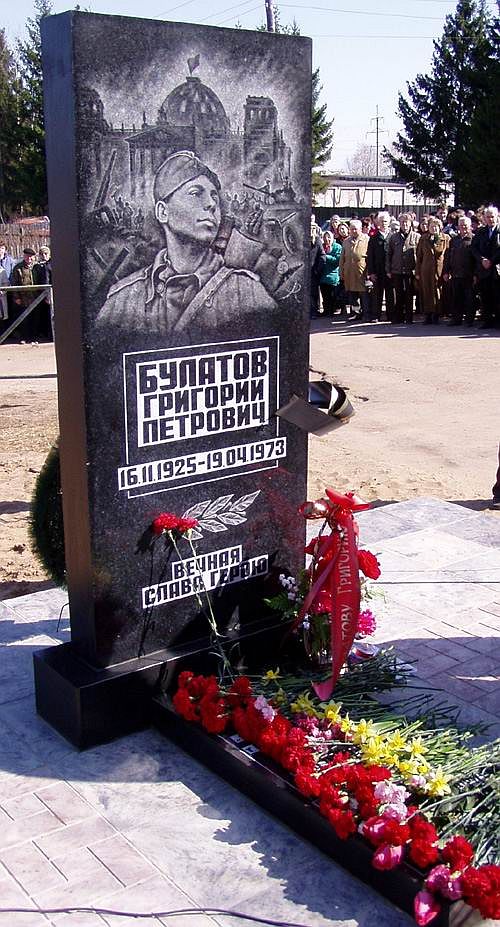 Более 11 тысяч слобожан (жителей города и района) отдали свои жизни, защищая Родину на полях Великой Отечественной войны годов. Знамя Победы над рейхстагом водрузил наш земляк Григорий Петрович Булатов. Ему поставлен памятник на кладбище Слободского.
В деревне Бакули Слободского района находится единственный музей медицины в Кировской области, в доме, где родился и жил выдающийся ученый с мировым именем А.Н.Бакулев.
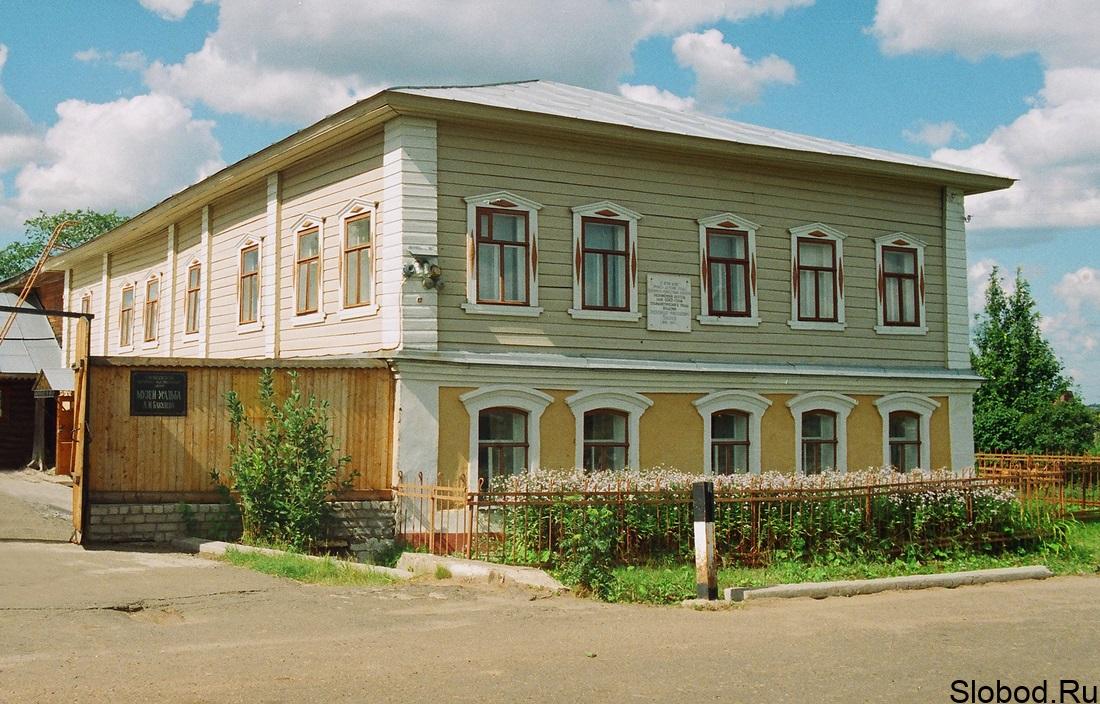 Писатель Александр Грин
  Родился в г. Слободской Вятской губернии в семье ссыльного поляка. Окончил Вятское городское училище и уехал в Одессу. Работал матросом, рыбаком, мыл золото на Урале, служил в армии.
    Одним из лучших произведений Грина считается повесть "Алые паруса"
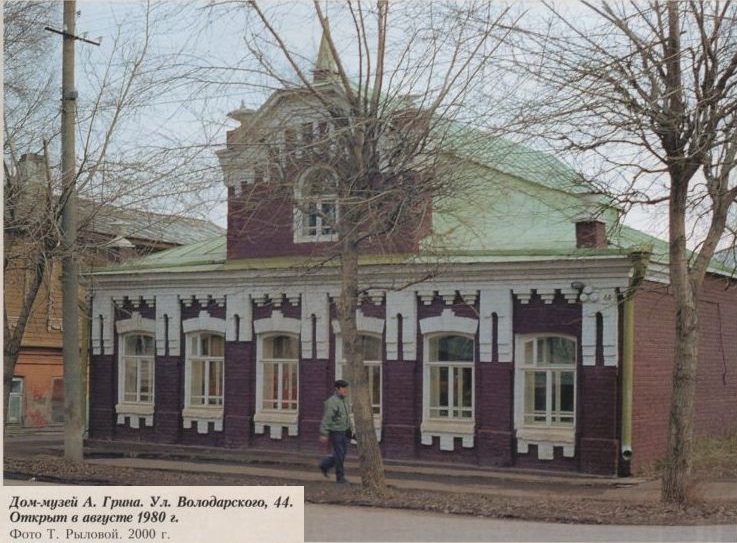 Дом культуры им.Горького
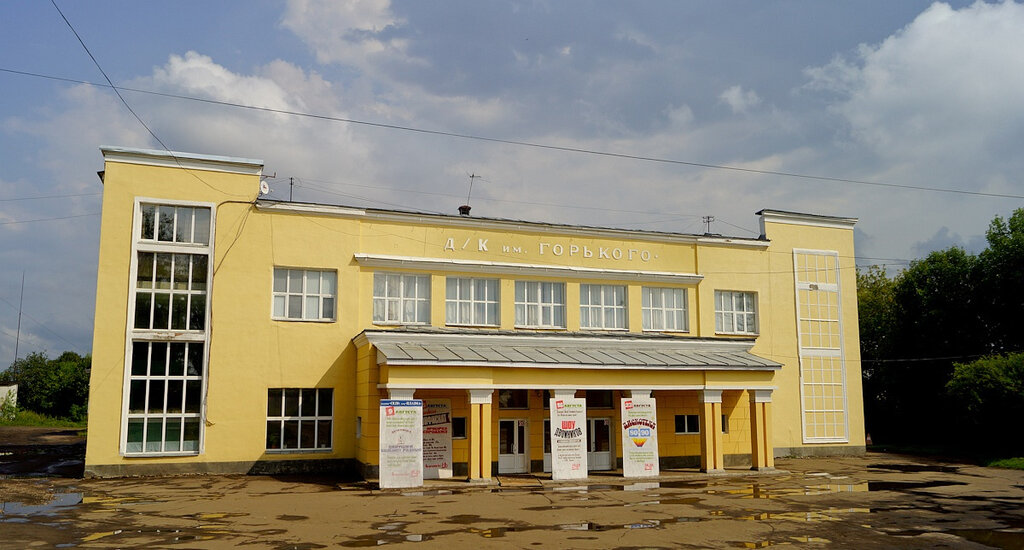 13 августа 1983 года в Слободской был доставлен и установлен самолет АН-24. Сначала хотели открыть в самолете кинотеатр, но ввиду противопожарной безопасности эта идея не осуществилась.
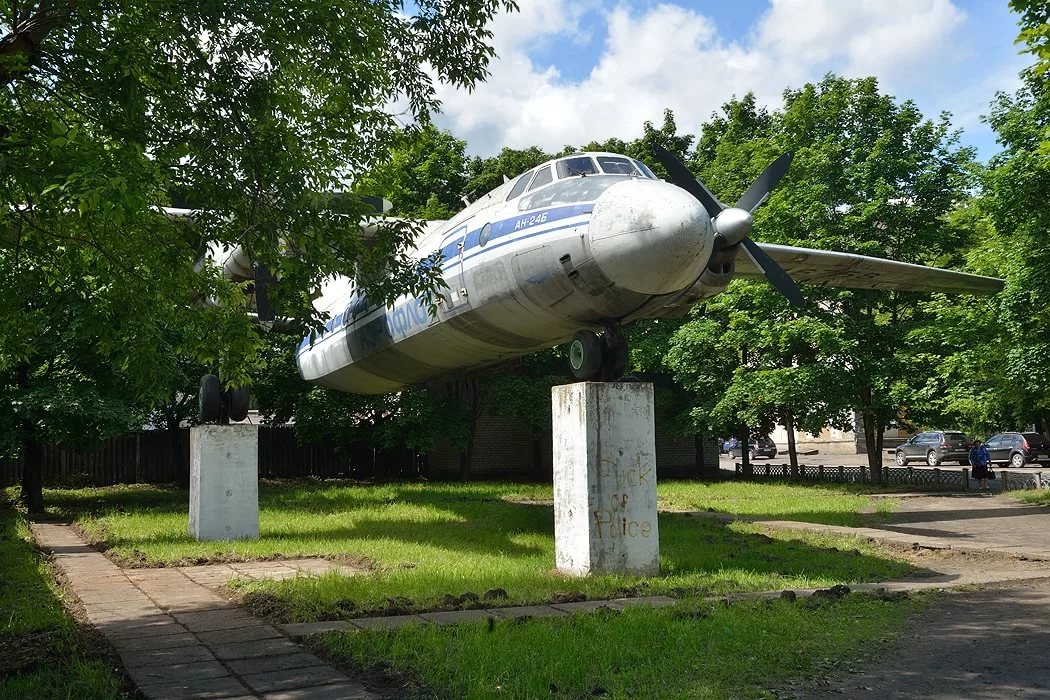 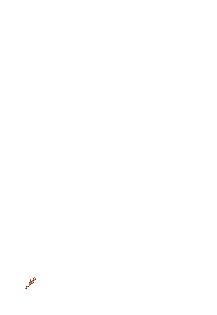 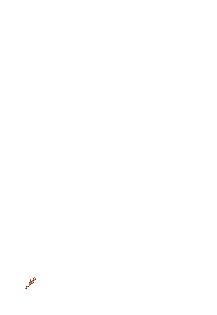 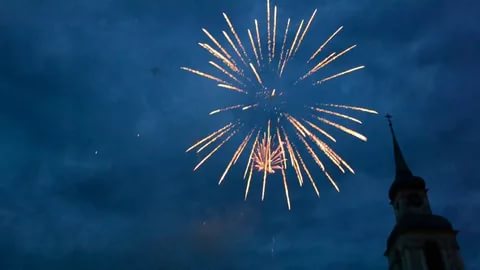